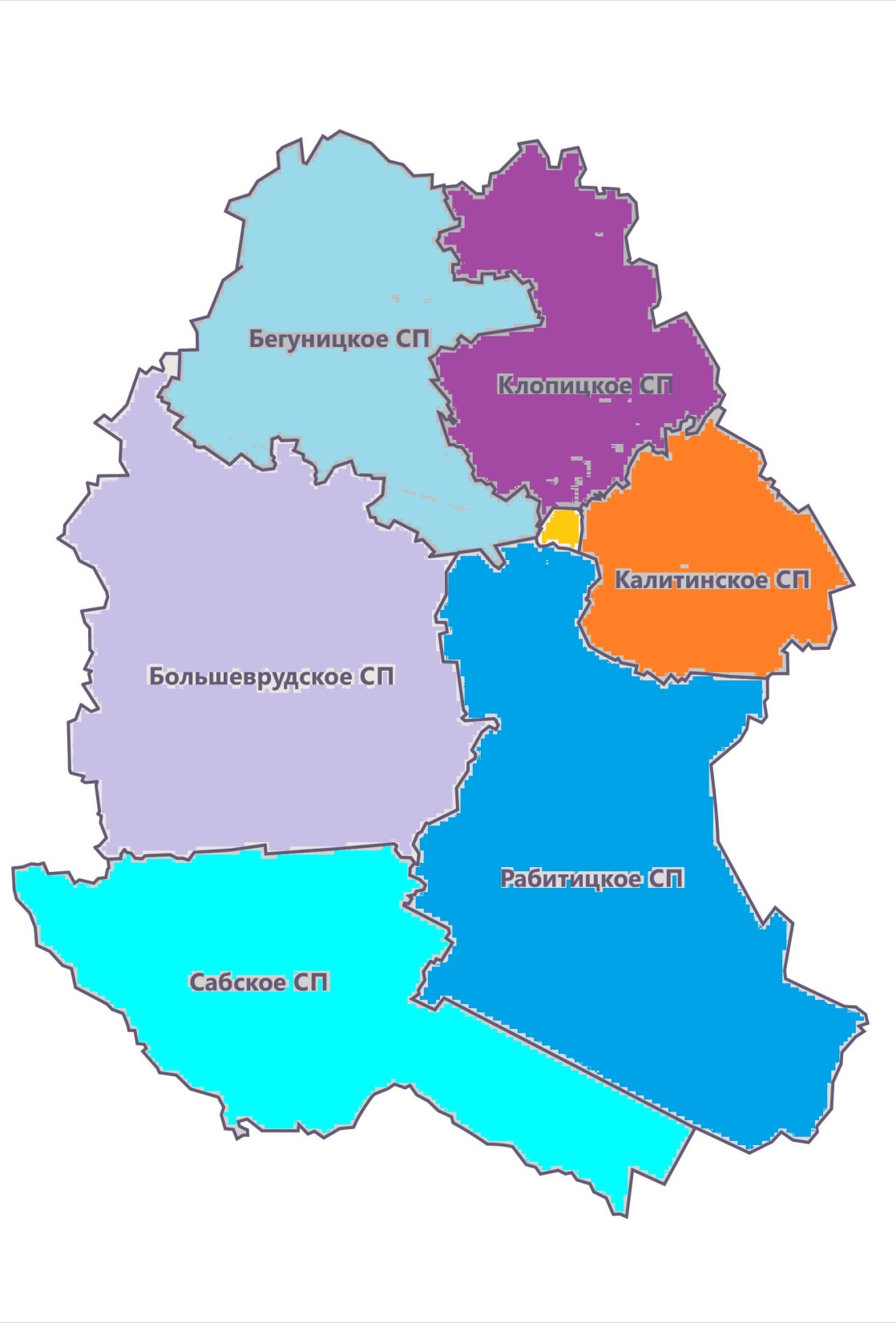 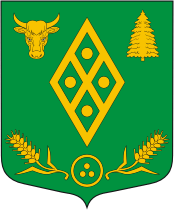 К проекту решения совета    депутатов Волосовского муниципального района Ленинградской области 
«Об утверждении отчета об исполнении бюджета муниципального образования Волосовский муниципальный район Ленинградской области 
за 2023 год» 
БЮДЖЕТ 
для ГРАЖДАН
1
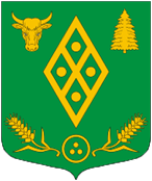 Бюджет для граждан разрабатывается в целях ознакомления граждан с основными положениями решения об утверждении отчета об исполнении бюджета в доступной форме для широкого круга заинтересованных пользователей. 
	Документ содержит описание объемов исполнения доходов, расходов бюджета и их структуру, приоритетные направления расходования бюджетных средств, объемы средств бюджета, направляемых на финансирование социально-значимых мероприятий в сфере образования, социальной политики, физической культуры и спорта, жилищно- коммунального хозяйства и в других сферах за 2023 год.
2
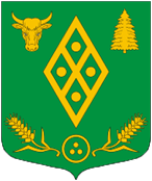 Основные понятия и термины
БЮДЖЕТ - форма образования и расходования денежных средств, предназначенных для финансового обеспечения задач и функций государства и местного самоуправления. Каждое муниципальное образование Волосовского района имеет собственный бюджет. Бюджет района предназначены для исполнения расходных обязательств муниципального района. Расходования органами местного самоуправления района денежных средств для исполнения расходных обязательств Российской Федерации и Ленинградской области не допускается.
КОНСОЛИДИРОВАННЫЙ БЮДЖЕТ - свод бюджетов муниципальных образований Волосовского муниципального района без учета межбюджетных трансфертов между этими бюджетами.
ДОХОДЫ БЮДЖЕТА - поступающие в бюджет денежные средства.
РАСХОДЫ БЮДЖЕТА - выплачиваемые из бюджета денежные средства, которые направляются на финансовое обеспечение задач и функций органов местного самоуправления.
ДЕФИЦИТ БЮДЖЕТА - превышение расходов бюджета над его доходами.
ПРОФИЦИТ БЮДЖЕТА - превышение доходов бюджета над его расходами.
БЮДЖЕТНЫЕ АССИГНОВАНИЯ - предельные объемы денежных средств, предусмотренных в соответствующем финансовом году для исполнения бюджетных обязательств.
МЕЖБЮДЖЕТНЫЕ ТРАНСФЕРТЫ - средства, предоставляемые одним бюджетом бюджетной системы Российской Федерации другому бюджету бюджетной системы Российской Федерации.
ТЕКУЩИЙ ФИНАНСОВЫЙ ГОД - год, в котором осуществляется исполнение бюджета, составление и рассмотрение проекта бюджета на очередной финансовый год (очередной финансовый год и плановый период).
ОЧЕРЕДНОЙ ФИНАНСОВЫЙ ГОД - год, следующий за текущим финансовым годом.
ПЛАНОВЫЙ ПЕРИОД - два финансовых года, следующие за очередным финансовым годом.
ОТЧЕТНЫЙ ФИНАНСОВЫЙ ГОД - год, предшествующий текущему финансовому году.
МУНИЦИПАЛЬНАЯ ПРОГРАММА - документ, содержащий комплекс планируемых мероприятий (результатов), взаимоувязанных по задачам, срокам осуществления, исполнителям и ресурсам, обеспечивающих достижение приоритетов и целей по соответствующим направлениям социально-экономического развития муниципального образования.
ГЛАВНЫЙ РАСПОРЯДИТЕЛЬ БЮДЖЕТНЫХ СРЕДСТВ - орган местного самоуправления, указанный в ведомственной структуре расходов бюджета, имеющий право распределять бюджетные ассигнования и лимиты бюджетных обязательств между подведомственными получателями бюджетных средств. 
ПОЛУЧАТЕЛЬ БЮДЖЕТНЫХ СРЕДСТВ - казенное учреждение, имеющий право на принятие и (или) исполнение бюджетных обязательств от имени муниципального образования за счет средств бюджета района.
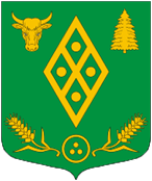 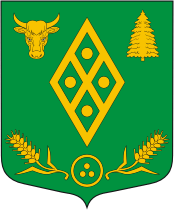 Общие сведения о муниципальном образовании Волосовский муниципальный районЛенинградской области
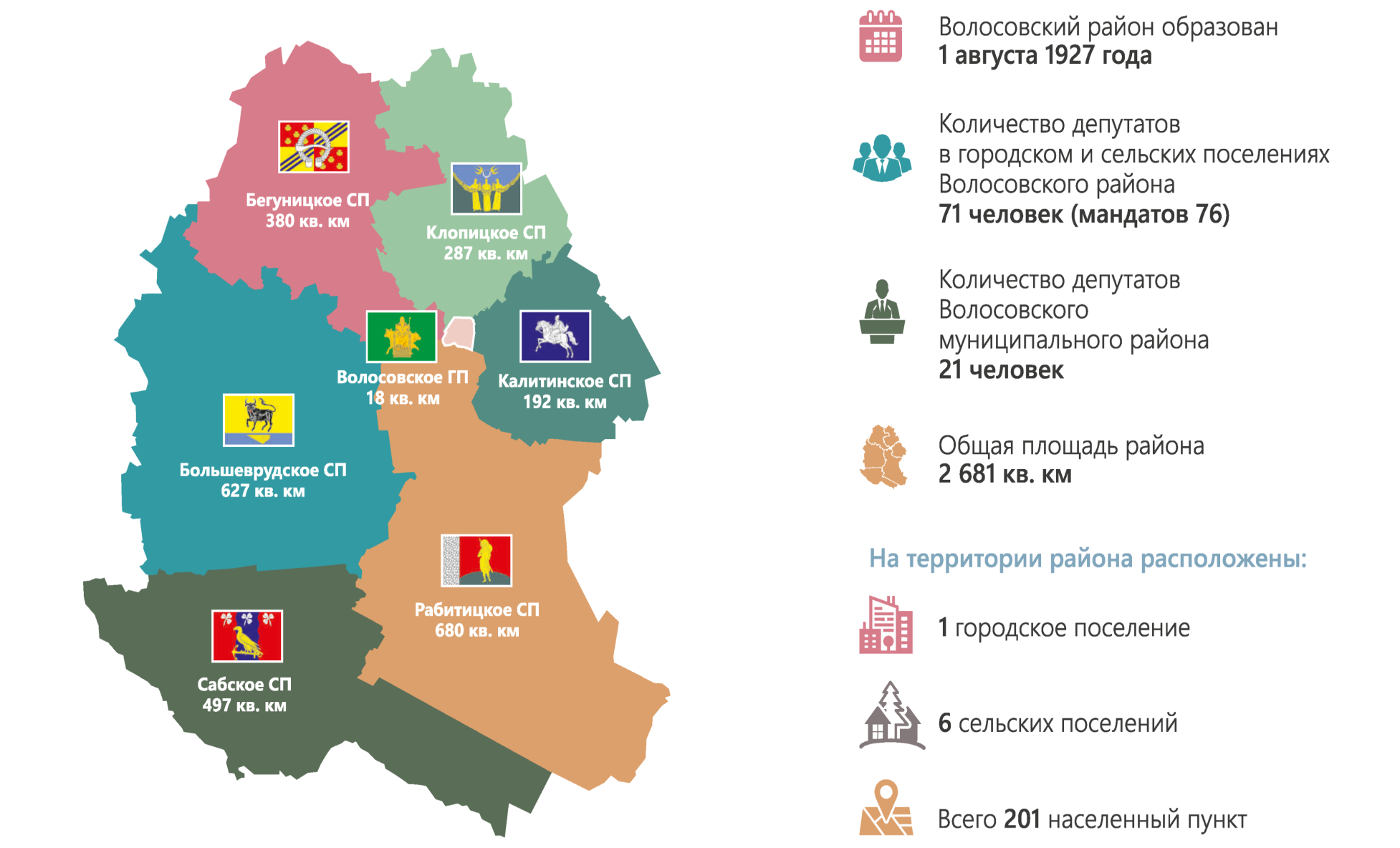 Административно –территориальное деление Волосовского муниципального района
Численность населения Волосовского района на 1 января 2023 года  51 600 человек
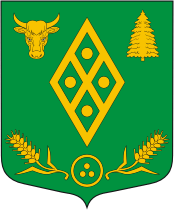 Исполнение бюджета муниципального образования Волосовский муниципальный район Ленинградской области за 2023 год
(млн. руб.)
5
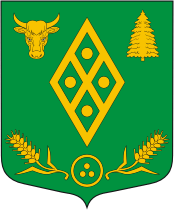 Доходы, поступающие в бюджет муниципального образования Волосовский муниципальный район Ленинградской области
6
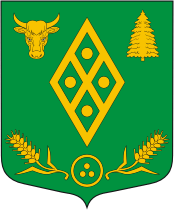 Доходы бюджета муниципального образования Волосовский муниципальный район Ленинградской области
7
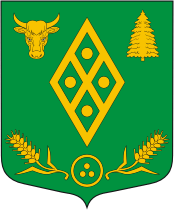 Динамика доходной части бюджета муниципального образования Волосовский муниципальный район Ленинградской области
8
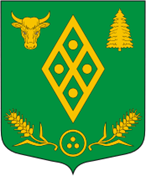 НДФЛ, поступивший в бюджет района
(млн. руб.)
+35,0
9
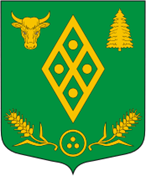 Исполнение бюджета муниципального образования Волосовский муниципальный район Ленинградской области по налоговым и неналоговым доходам в 2023 году
(млн. руб.)
10
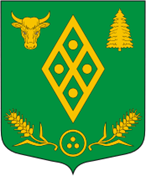 11
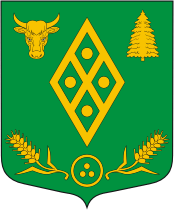 Анализ поступления межбюджетных трансфертов в 2022-2023 годах
12
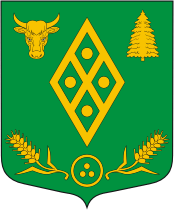 Динамика безвозмездных поступлений из бюджетов других уровней 2022 - 2023 гг.
(млн. руб.)
13
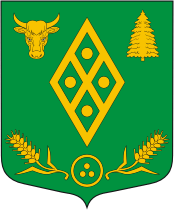 РАСХОДЫ БЮДЖЕТА
Расходы бюджета – выплачиваемые из бюджета денежные средства, за исключением средств, являющими средствами финансирования дефицита бюджета
Формирование расходов - осуществляется в соответствии с расходными обязательствами, обусловленными установленным законодательством разграничением полномочий, исполнение которых должно производиться в очередном финансовом году за счет средств соответствующих бюджетов

Принципы формирования расходов бюджета:
по разделам
по ведомствам
по муниципальным программам
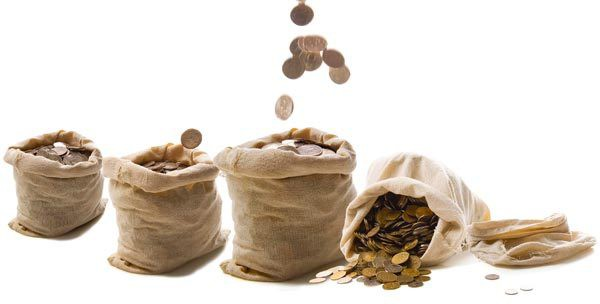 14
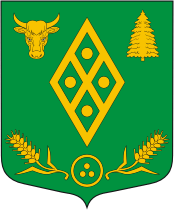 Исполнение бюджета муниципального образования Волосовский муниципальный район ЛО по расходам за 2023 год
(млн. руб.)
15
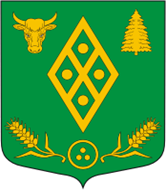 16
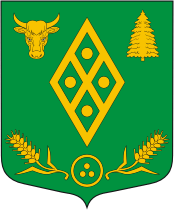 Динамика исполнения расходной части бюджета по основным направления расходов
(млн. руб.)
17
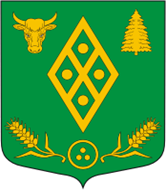 Структура расходов бюджета в программном формате
(млн. руб.)
18
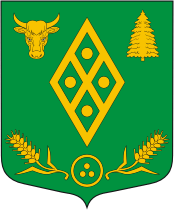 Объем расходов бюджета в расчете на 1 жителя района                                                                                (тыс. руб.)
7
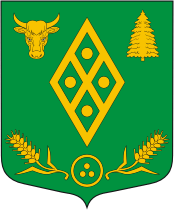 Динамика темпов роста средней заработной платы по отдельным категориям работников бюджетной сферы						                                                      (руб.)
20
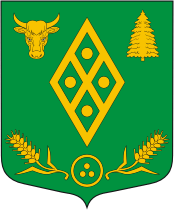 Информация о реализации Указов Президента Российской Федерации по муниципальным учреждениям бюджетного сектора экономики в муниципальном образовании Волосовский муниципальный район за 2023 год
21
Благодарим 
за внимание!
22
Настоящая брошюра подготовлена во исполнение муниципальной программы "Управление муниципальными финансами Волосовского муниципального района Ленинградской области", утвержденной постановлением администрации Волосовского муниципального района Ленинградской области от 11 сентября 2019 года № 1129. Бюджет для граждан в доступной для широкого круга пользователей форме раскрывает информацию об исполнении бюджета муниципального образования Волосовский муниципальный район Ленинградской области за 2022 год. Разработчиком брошюры "Бюджет для граждан" является комитет финансов администрации Волосовского муниципального района Ленинградской области.